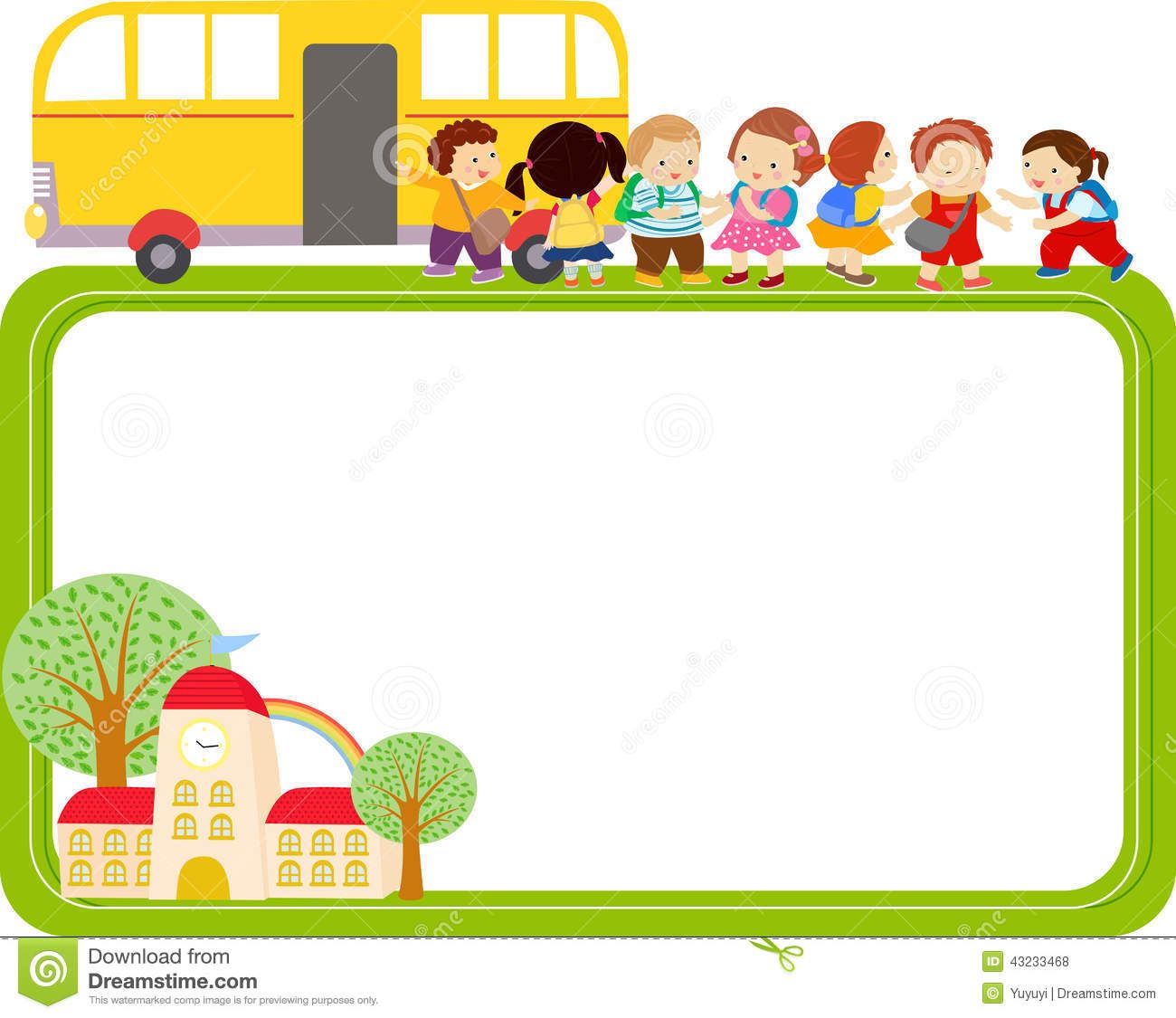 TOÁN
Lớp 3
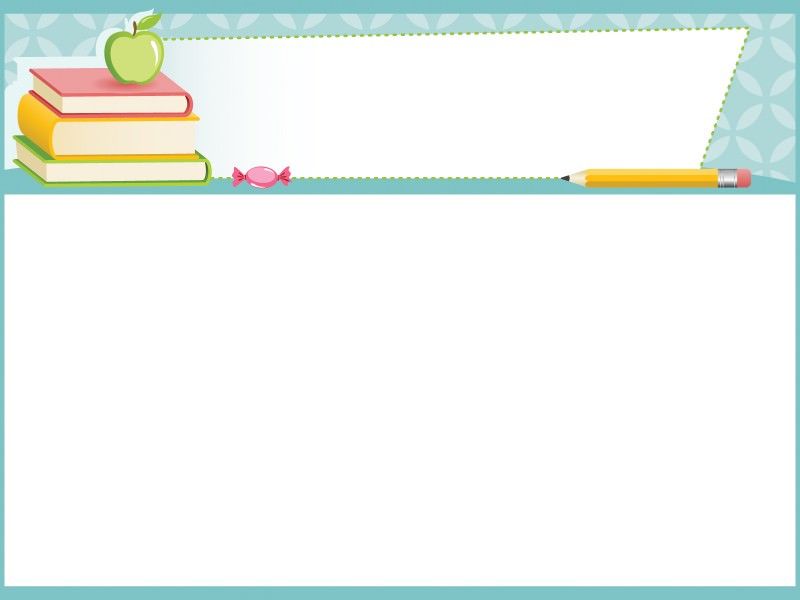 ÔN BÀI CŨ
1. Muốn tính diện tích hình chữ nhật ta làm thế nào?
Muốn tính diện tích hình chữ nhật ta lấy chiều dài nhân với chiều rộng (cùng đơn vị đo).
2. Muốn tính chu vi hình chữ nhật ta làm như thế nào?
Muốn tính chu vi hình chữ nhật ta lấy chiều dài cộng với chiều rộng (cùng đơn vị đo) rồi nhân với 2.
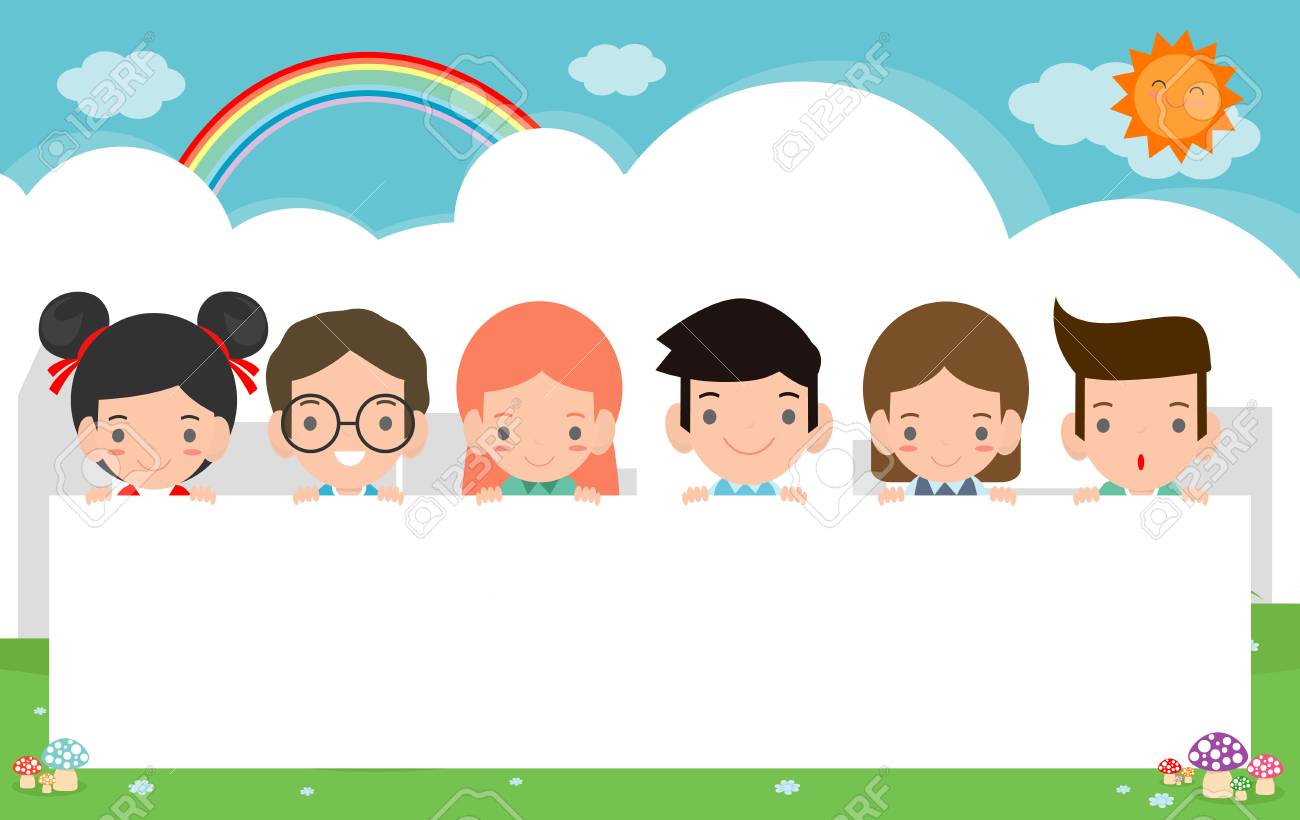 LUYỆN TẬP
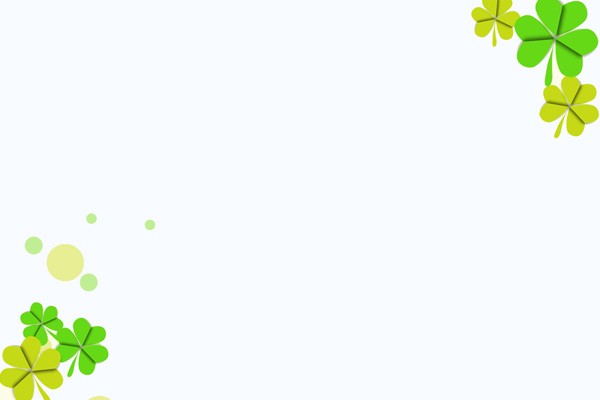 Bài 1: Tính diện tích và chu vi hình chữ nhật có chiều dài 4dm, chiều rộng 8cm.
Tóm tắt
Giải
Chiều dài    : 4dm 
Chiều rộng : 8cm
Đổi 4dm = 40 cm
Diện tích hình chữ nhật là:
40 x 8 = 320 (cm2 )
Chu vi hình chữ nhật là:
(40 + 8) x 2 = 96 (cm)
Đáp số: 320 cm2
		     96 cm
Diện tích     : …cm2 ?  
Chu vi         : …cm ?
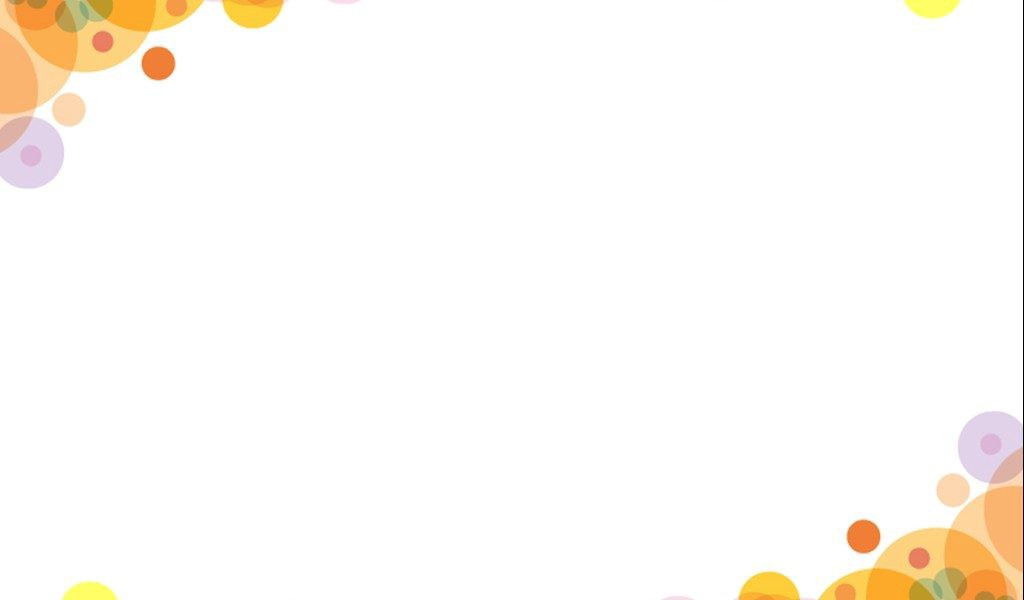 Bài 2: Hình H gồm hình chữ nhật ABCD và hình chữ nhật DMNP (có kích thước ghi trên hình vẽ).
Tính diện tích mỗi hình chữ nhật có trong hình vẽ.
Tính diện tích hình H.
8cm
B
A
10cm
D
C
8cm
P
20cm
Hình H
Giải
a) Diện tích hình chữ nhật ABCD là: 8 x 10 = 80 (cm2 ) 
	Diện tích hình chữ nhật DMNP là: 20 x 8 = 160 (cm2 )
M
b) Diện tích hình H là:
            80+160 =240 (cm2 )
N
Đáp số: a) 80cm2 ; 160cm2 
		     b) 240cm2
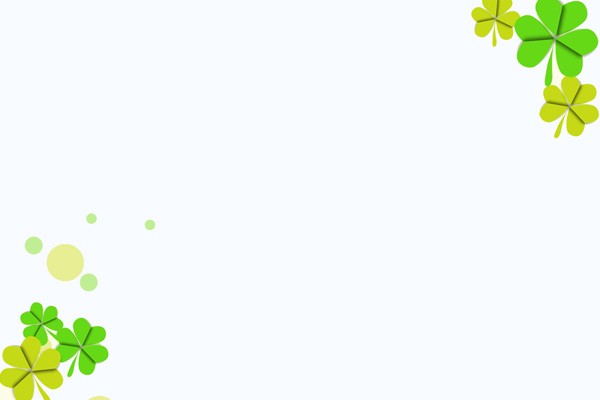 Bài 3: Một hình chữ nhật có chiều rộng 5cm, chiều dài gấp đôi chiều rộng. Tính diện tích hình chữ nhật đó.
Tóm tắt
Chiều rộng  : 5cm 
Chiều dài    : 2 lần chiều rộng
Giải
Diện tích     : …cm2 ?
Chiều dài hình chữ nhật là:
5 x 2 = 10 (cm)
Diện tích hình chữ nhật là:
5 x 10 = 50 (cm2 ) 
                 Đáp số: 50 cm2
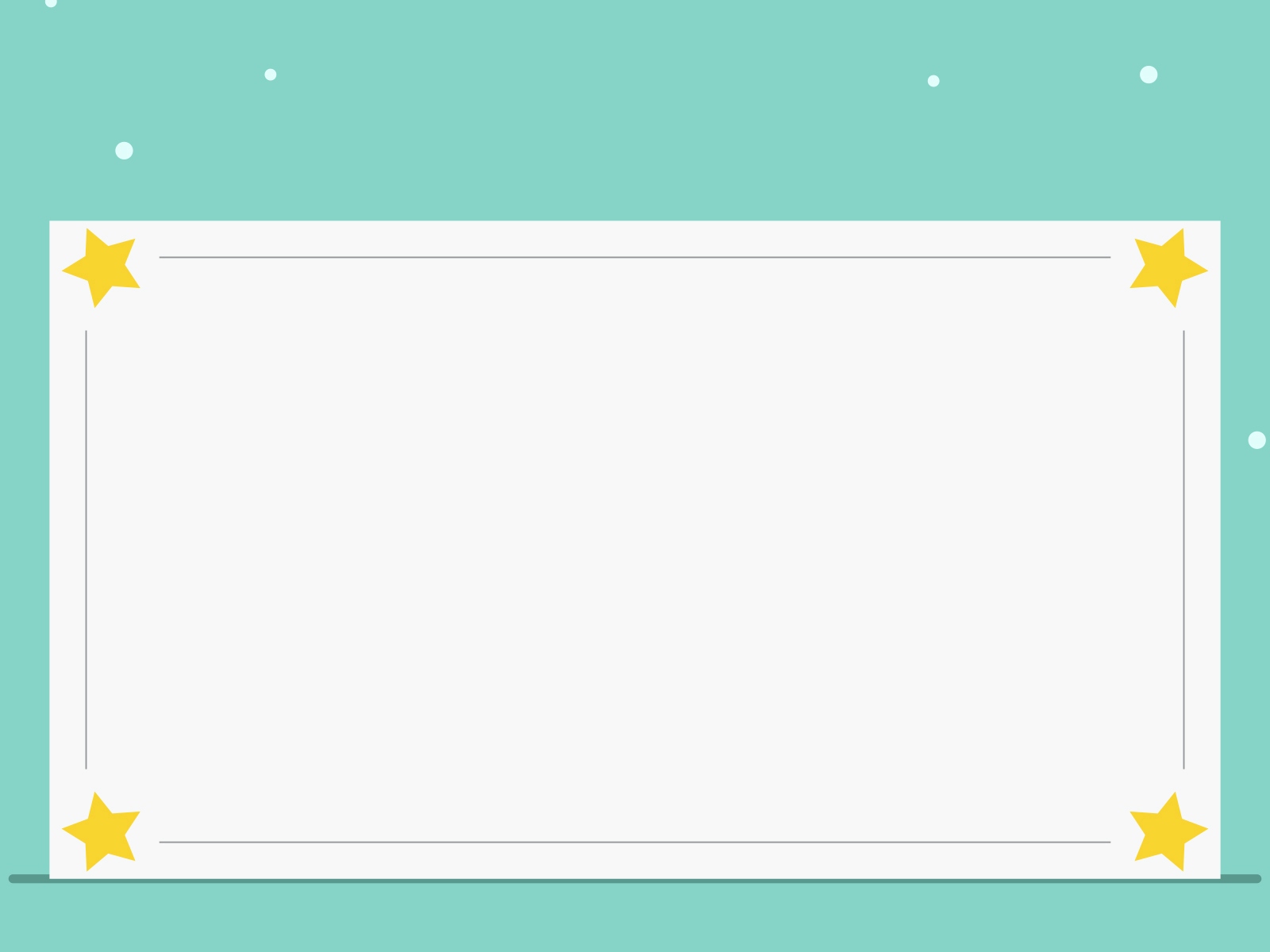 Thử tài của bạn !
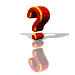 Hình chữ nhật có chiều dài 5cm, chiều rộng 3cm. Diện tích của hình chữ nhật đó là :
15cm      
15cm2
16cm2
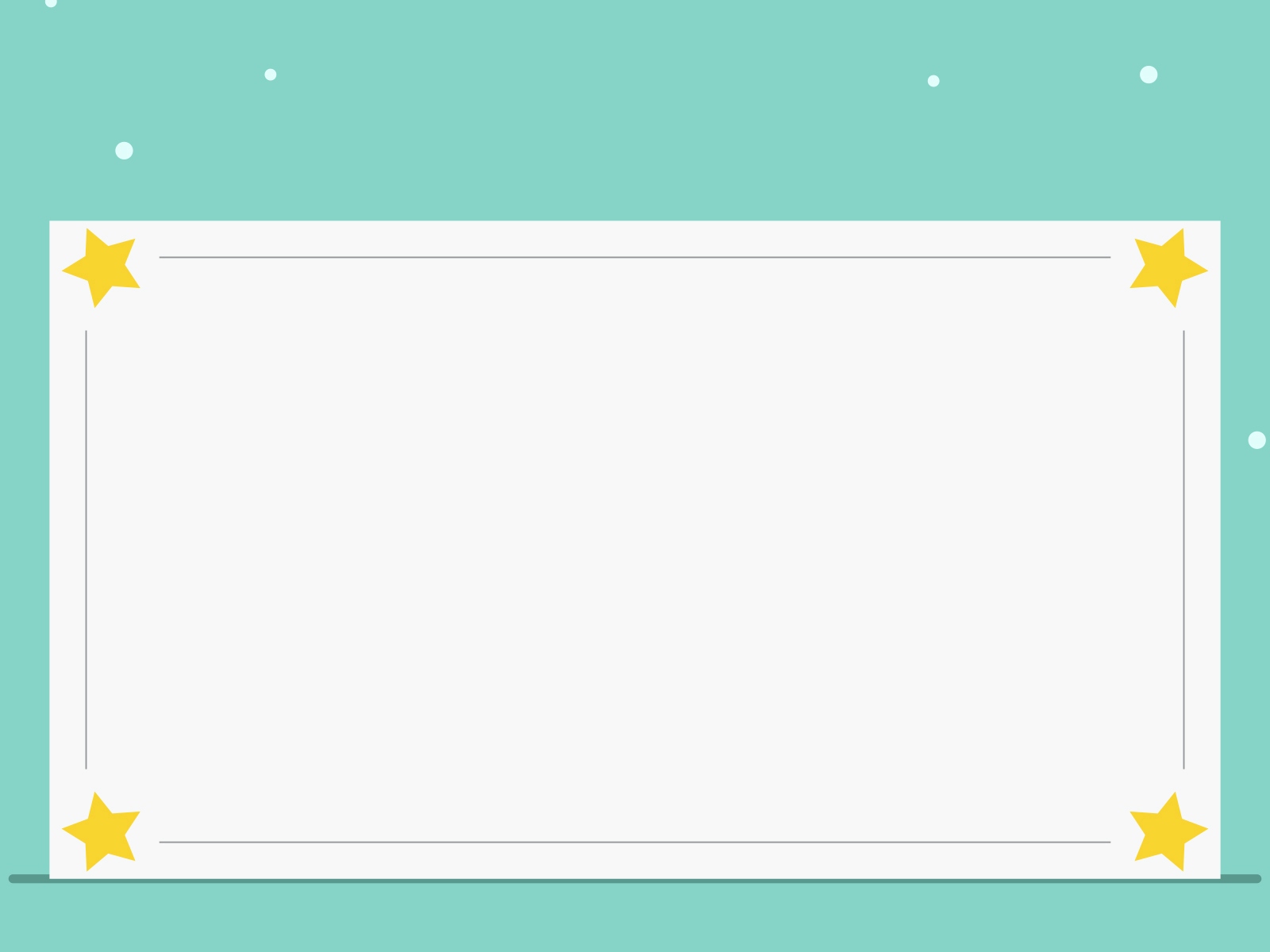 Thử tài của bạn !
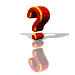 Câu nào đúng : Hình chữ nhật có chiều dài 6cm, chiều rộng 4cm. So sánh :
Chu vi hình chữ nhật nhỏ hơn diện tích hình chữ nhật.
Chu vi hình chữ nhật lớn hơn diện tích hình chữ nhật.
Cả hai đáp án trên đều sai.
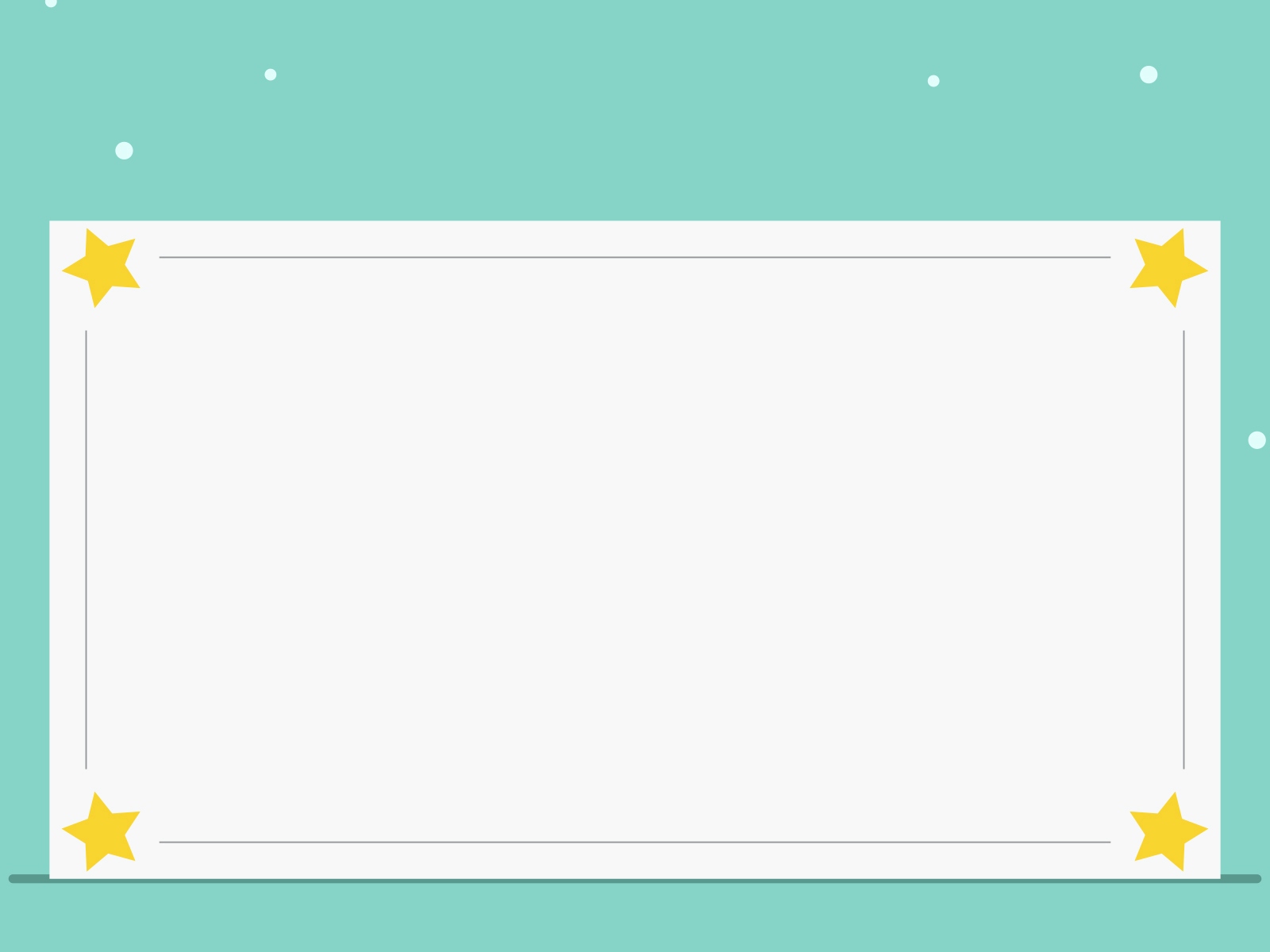 Thử tài của bạn !
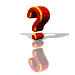 Biết diện tích của hình chữ nhật là 24cm2 chiều dài 8cm. Vậy chiều rộng hình chữ nhật đó là :
3cm2          
b) 3cm
c) 16cm
Chiều rộng = Diện tích : Chiều dài
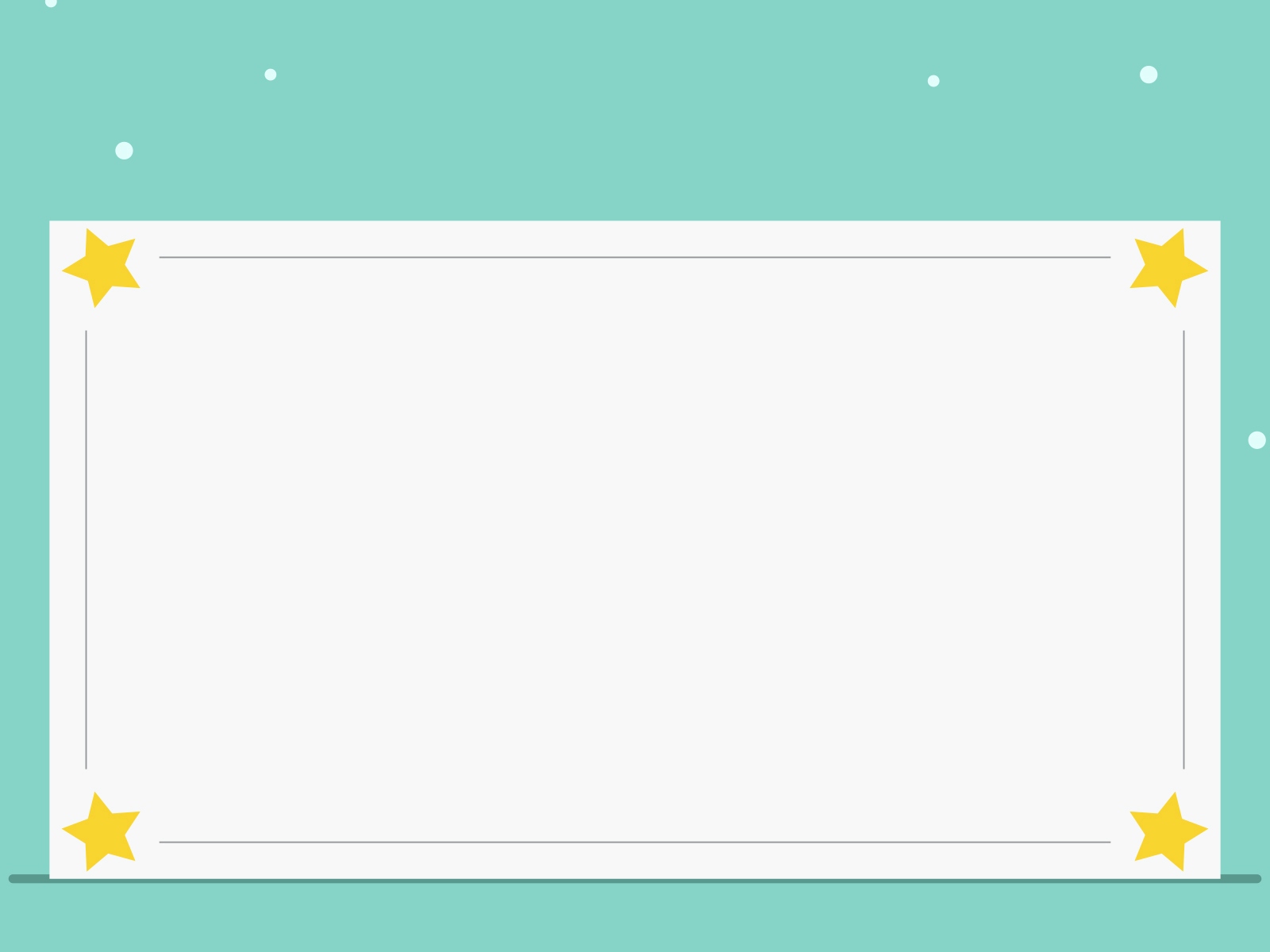 Thử tài của bạn !
2dm = 20cm
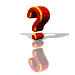 Hình chữ nhật có chiều dài 2dm, chiều rộng 5cm. Diện tích của hình chữ nhật đó là :
100cm2      
10cm2
25cm2
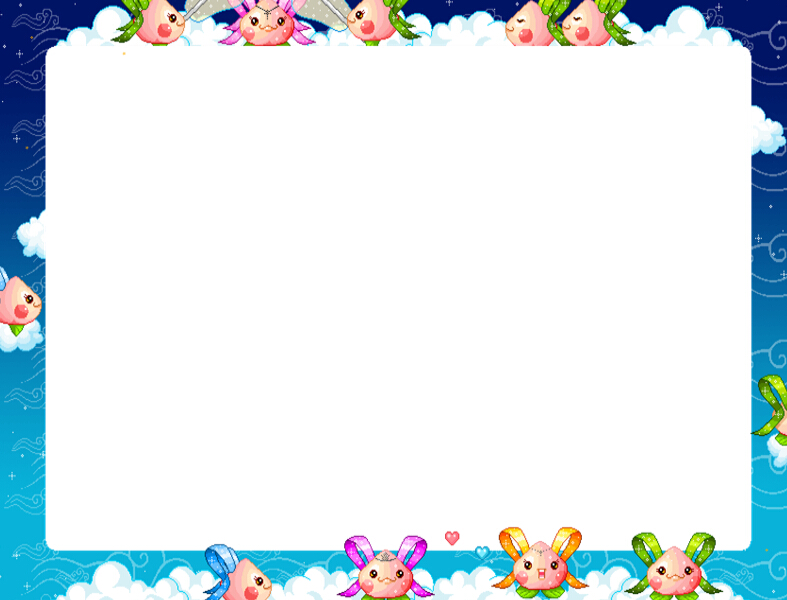 DẶN DÒ
Làm bài tập 1, 2, 3 trang 15 vào vở. 
- Chuẩn bị bài tiếp theo:
 Diện tích hình vuông